自己紹介
名前：大西　有希（おおにし　ゆうき）　年齢：３３歳　独身
所属：東京工業大学　情報環境学専攻（機械系）
　　　　天谷研　助教
略歴：
　2005年 天谷研を卒業＆みずほ情報総研に入社
　2009年 みずほを退職＆天谷研助教に出戻り
研究テーマ：
　・固体力学・流体力学の数値解析
　・電気化学（めっき，塗装，腐食）の数値解析
　・MRIの研究　　・その他諸々手広く
P. 1
電着塗装の研究
・自動車の下塗り塗装ラインを対象
・塗膜がどの様に析出するかを解析
・電極の制御や電着穴の最適化
P. 2
局部腐食解析の研究
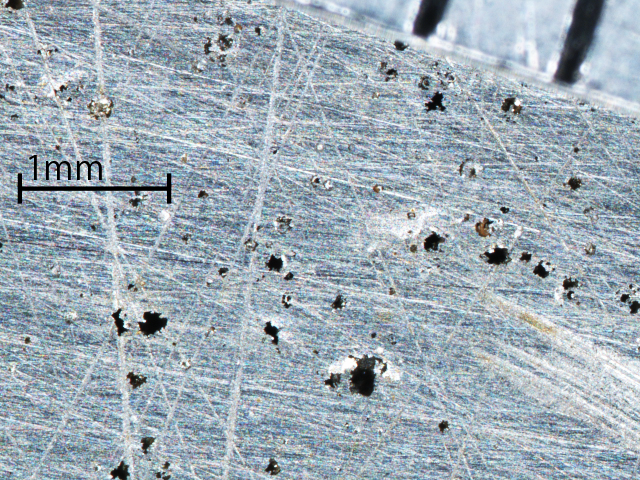 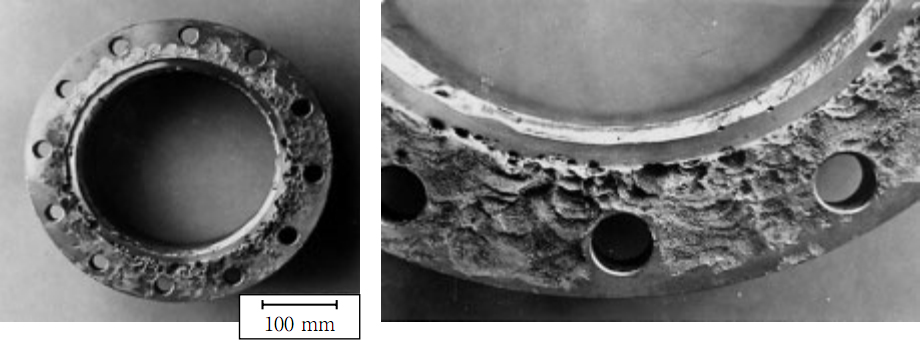 Fig. 　孔食したステンレス鋼
Fig. フランジ部に発生したすきま腐食[1]
耐食合金に発生する局部腐食を対象
電場＋電気泳動＋物質拡散＋化学反応＋移動境界が解けるマルチフィジックスシミュレータを開発
プラント等の重大事故防止や寿命予測に利用
P. 3
PC-MRの研究
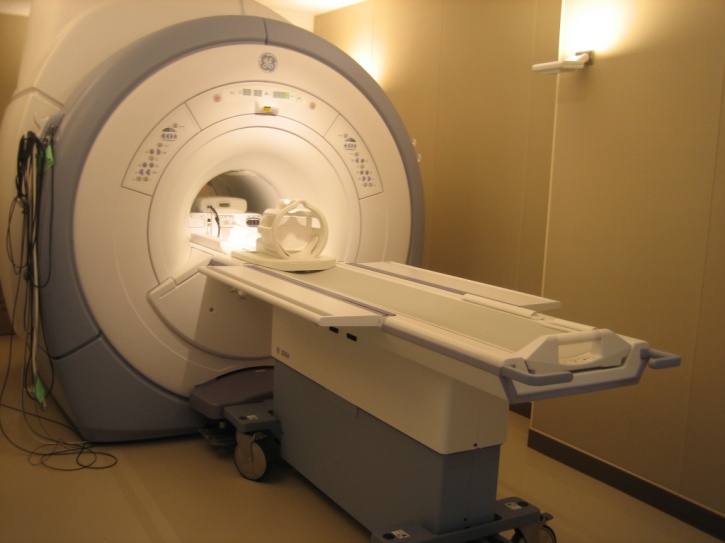 ＋CFD
ヒトの脳動脈瘤を対象
PC-MRによる血流速度および血管形状の測定＋CFD解析により血管壁せん断応力を推定するシステムを開発
脳動脈瘤の破裂危険性を予測し医師の診断をサポート
P. 4
宣伝
8/21（火） 18:55～19:55 Eテレ 「すイエんサー」 　東京大学からの挑戦状！ 最後の聖戦！！鈴木（克）先生らに混じって何故か僕も出演予定
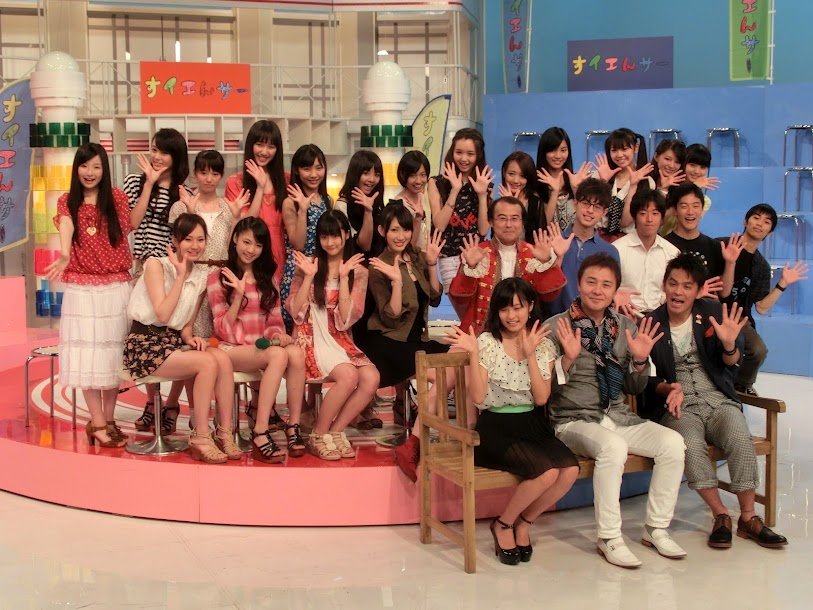 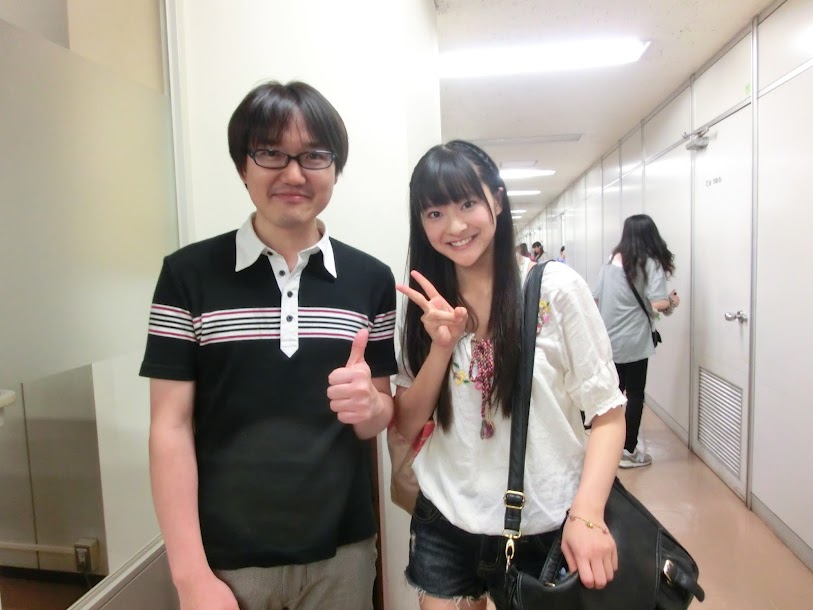 P. 5
増分形釣合方程式を用いた大変形有限要素解析におけるリゾーニング法の安定化
大西　有希， 天谷　賢治
東京工業大学
P. 6
研究背景
柔らかい材料の静的超大変形問題を高精度かつ安定に解きたい．（最終目標：成形解析　　　　　e.g. 熱ナノインプリント等）
メッシュ固定のFEMを使用するとメッシュがすぐに潰れてしまい，解が得られない．

FEリゾーニング（メッシュを何度も切り直して計算を続行すること）が不可欠．
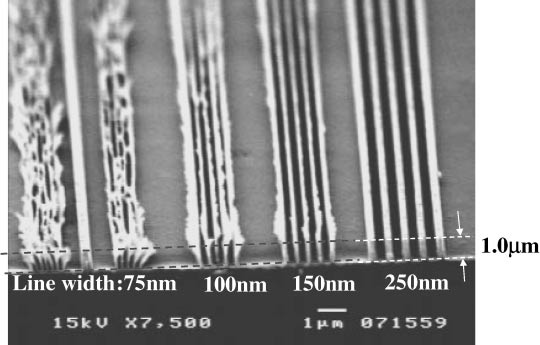 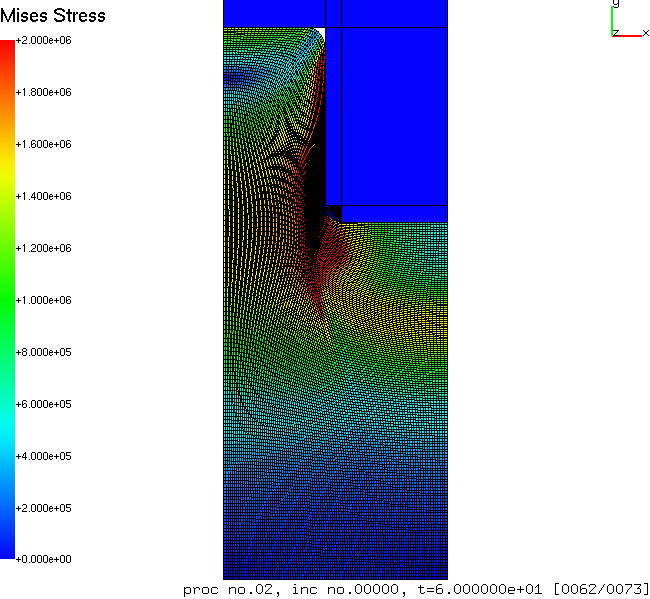 P. 7
従来のFEリゾーニング成形解析手法
従来のFEリゾーニング法
に関する研究はほとんど
動的陽解法の精度向上
我々の研究は
静的陰解法の
安定性向上
でもどうやって？
P. 8
我々のアプローチ
アイデア
静的陰解法の解くべき方程式を
一般的な釣合方程式ではなく
増分形釣合方程式とする．

従来の静的陰解法FEリゾーニングでは
不可避であった不安定の原因を取り除く
（詳細は後述）
P. 9
研究目的
増分形釣合方程式に基づく
静的陰解法FEリゾーニングを開発し，
高精度かつ安定な静的超大変形解析を
実現する
目次
増分形釣合方程式の導出
提案する静的陰解法FEリゾーニングの定式化
解析例
P. 10
増分形釣合方程式の導出
P. 11
速度形仮想仕事式
仕事共役
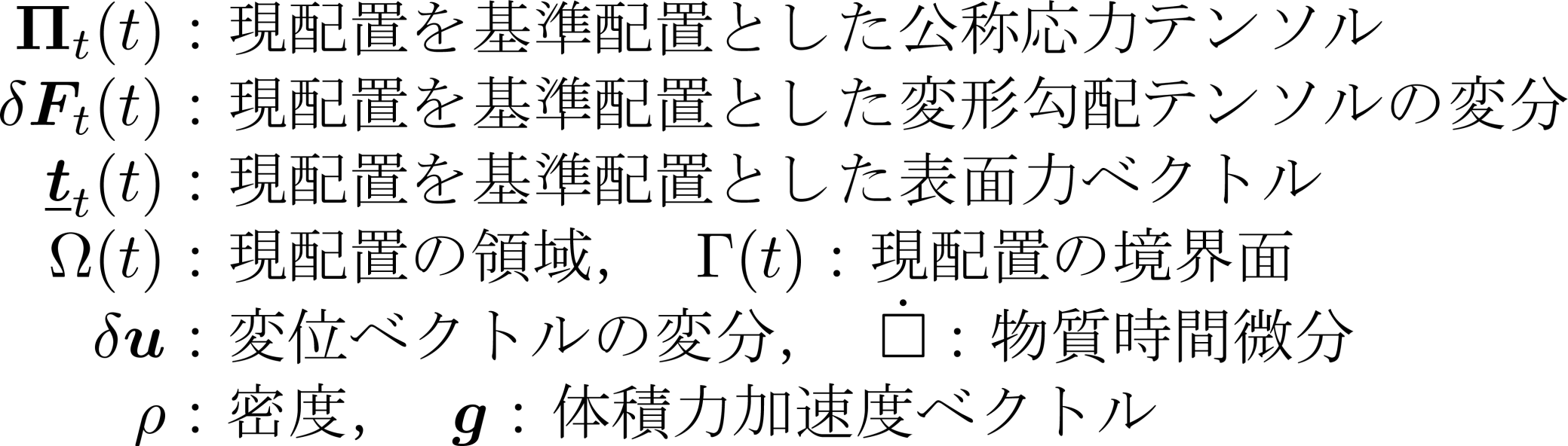 （出典：久田・野口，「非線形有限要素法の基礎と応用」，丸善）
P. 12
線形化と離散化
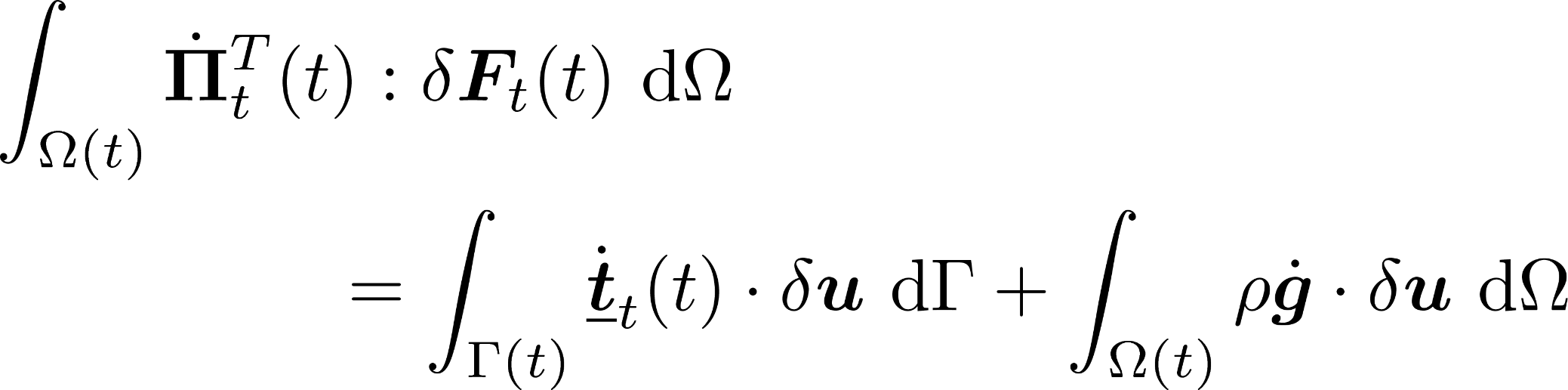 仕事共役
時間微分
線形化
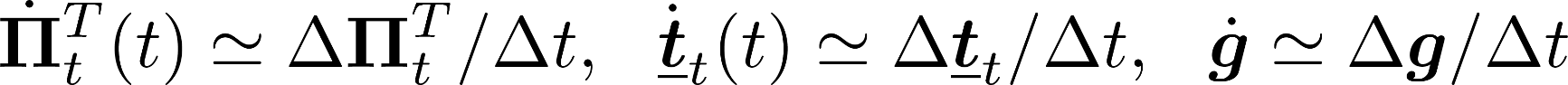 Galerkin
離散化
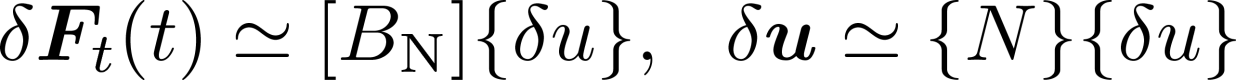 一貫して後退差分を用いる静的陰解法
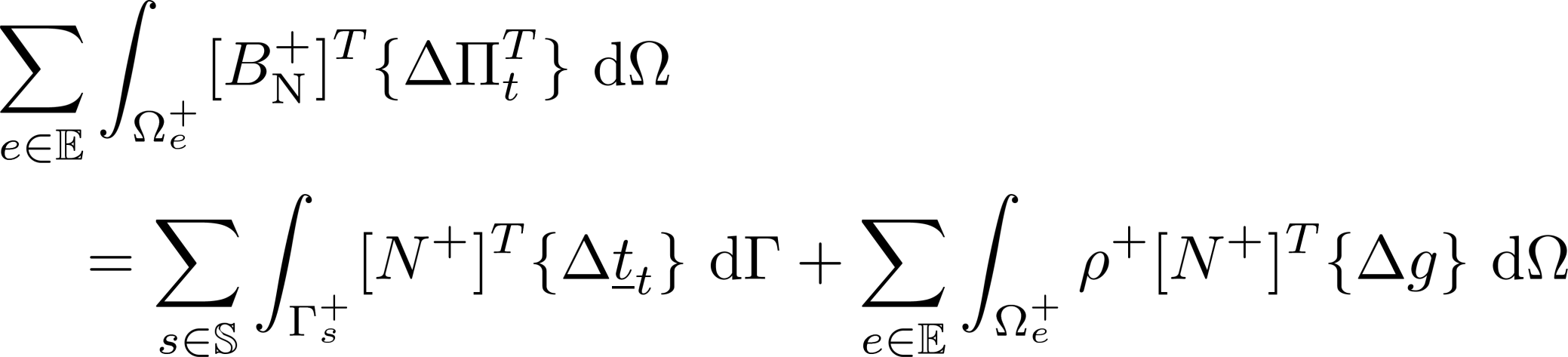 □＋：試行変数
E：要素の集合
S：境界要素面の集合
P. 13
増分形釣合方程式
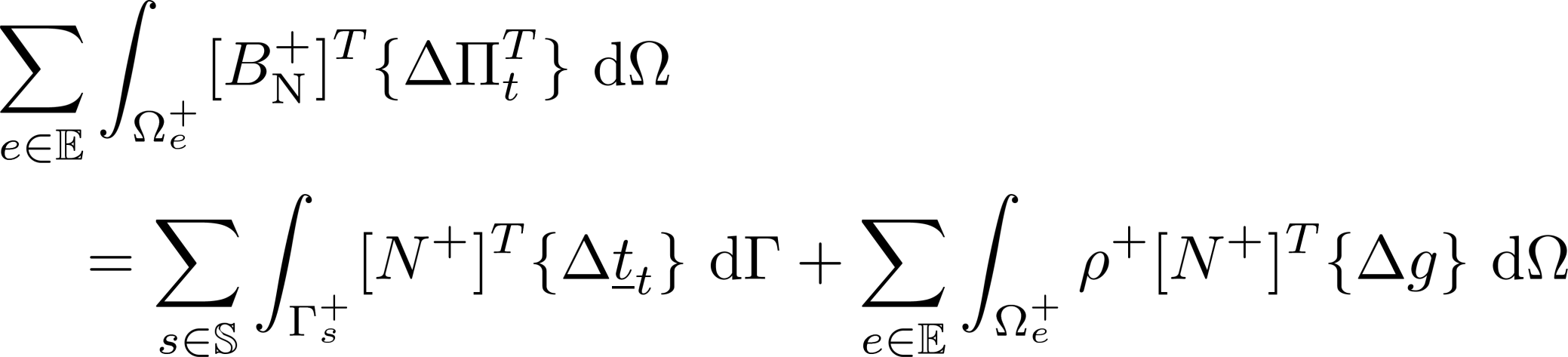 増分形釣合方程式（第１形式）
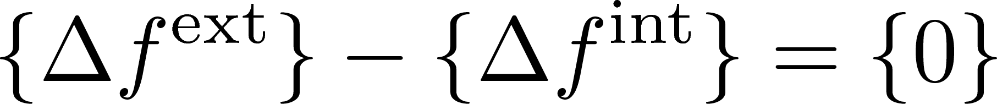 残差の蓄積を回避
増分形釣合方程式（第２形式）
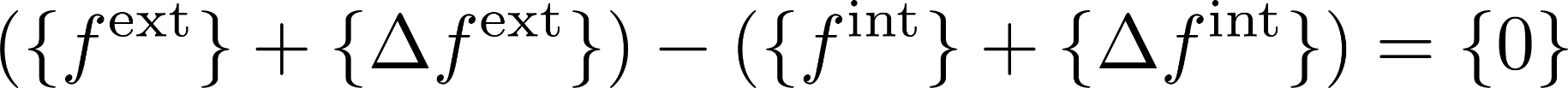 実際の実装ではこの第2形式を解く
P. 14
一般的な釣合方程式との比較
【一般形】
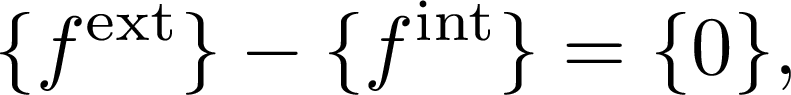 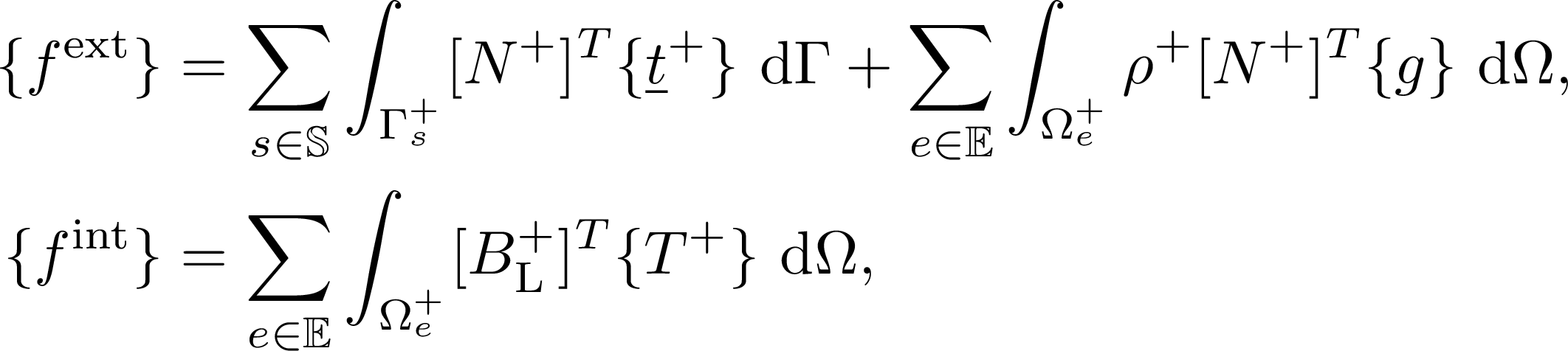 【増分形】
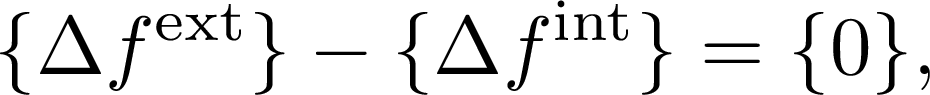 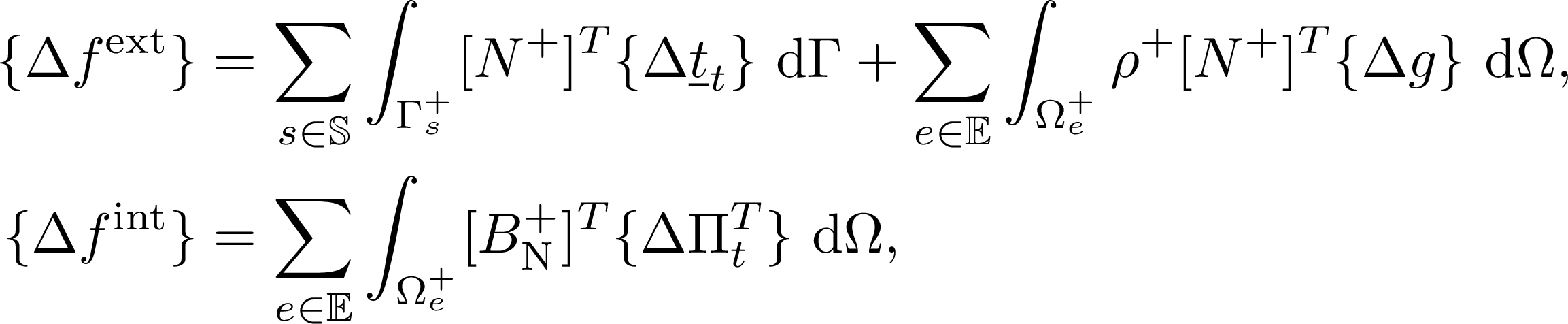 P. 15
提案する静的陰解法FEリゾーニング
の定式化
P. 16
従来の静的陰解法FEリゾーニング
時刻:tn-1
時刻:
tn
時刻:
tn+1
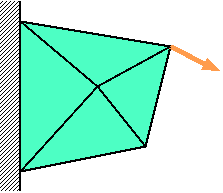 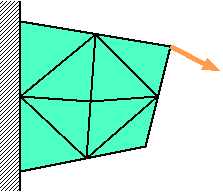 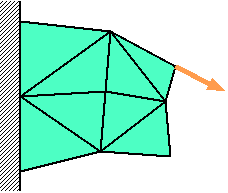 荷重
一般的な
釣合方程式
を解く
メッシュ再分割
＆
状態量のマッピング
一般的な
釣合方程式
を解き直す
一般的な
釣合方程式
を解く
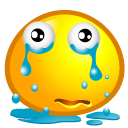 大変形を引き起こす
ため，収束不能に
陥り易い
P. 17
提案する静的陰解法FEリゾーニング
時刻:tn-1
時刻:
tn
時刻:
tn+1
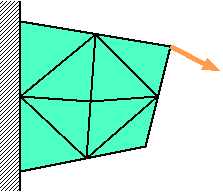 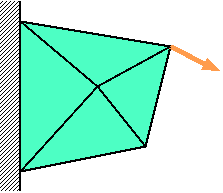 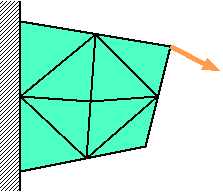 荷重
増分形
釣合方程式
を解く
増分形
釣合方程式
を解く
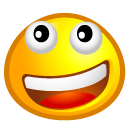 釣合を解く必要がない
ため，必ず収束する
提案手法に特徴的な処理
P. 18
提案手法のフローチャート
従来法とほとんど同じ
緑色の部分が少し違うだけ
P. 19
解析例
P. 20
解析例：弾性体せん断大変形
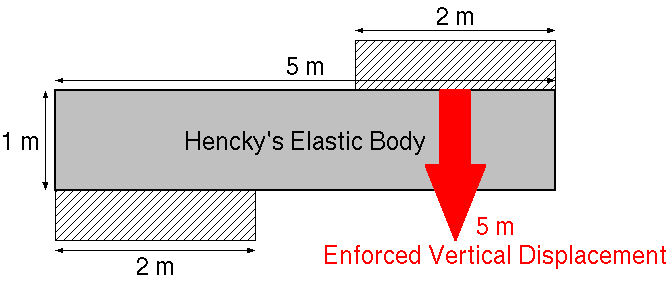 静的，平面歪み，5m×1mの矩形領域
下辺左2mを完全拘束，上辺右2mを左右拘束＋下方向強制変位
３角形一次要素を使用
収束１０回毎にリゾーニング（GAMBITを使用）
P. 21
解析例：弾性体せん断大変形
材料モデルはHencky弾性体
ABAQUS，MARC等のデフォルトの弾性体モデル
全歪み形構成式

Cauchy(真)応力　∝　Hencky(対数)歪み
歪み速度形構成式

Cauchy応力のJaumann速度　∝　ストレッチングテンソル
提案手法の性質上，構成式は歪み速度形でなければならない

ヤング率：1 GPa，ポアソン比：0.3を使用
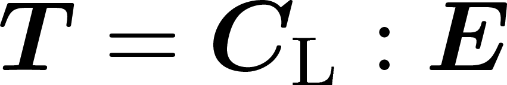 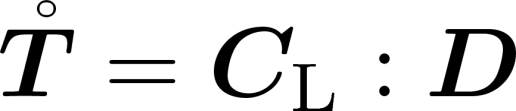 P. 22
解析例：弾性体せん断大変形
P. 23
解析例：弾性体せん断大変形
提案手法（リゾーニング有り）
リゾーニング無し
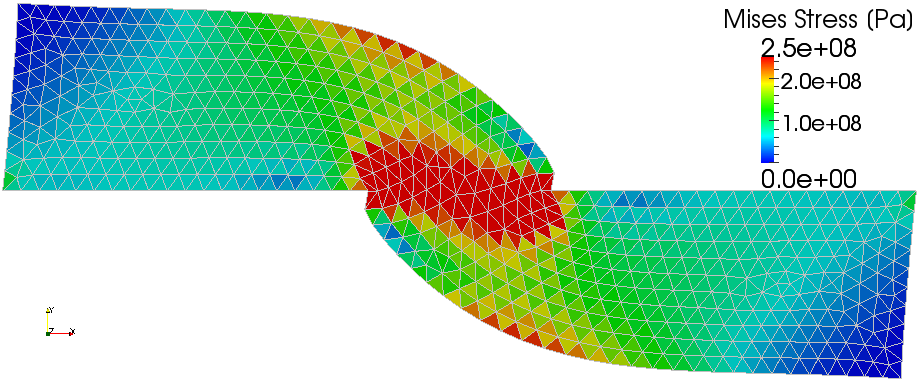 1m Disp.
10 times Rezoning
1m Disp.
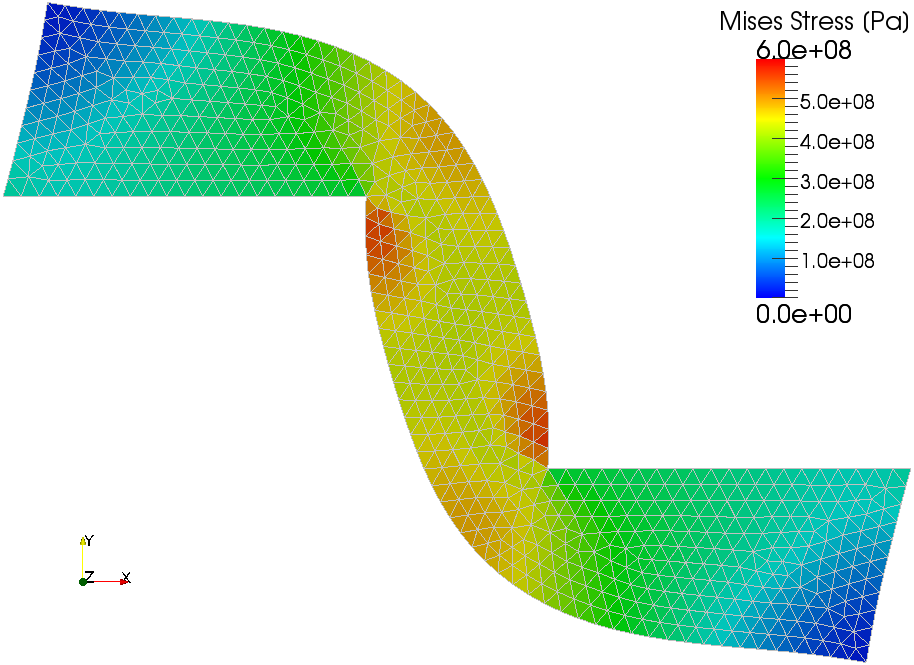 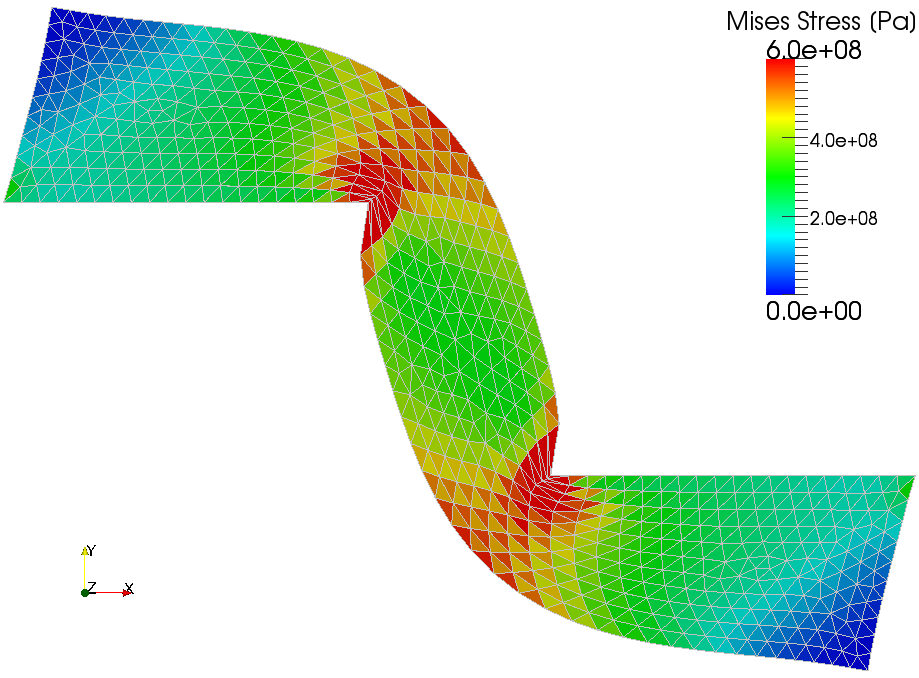 2.5m Disp.
25 times Rezoning
2.5m Disp.
P. 24
解析例：超弾性体引張大変形
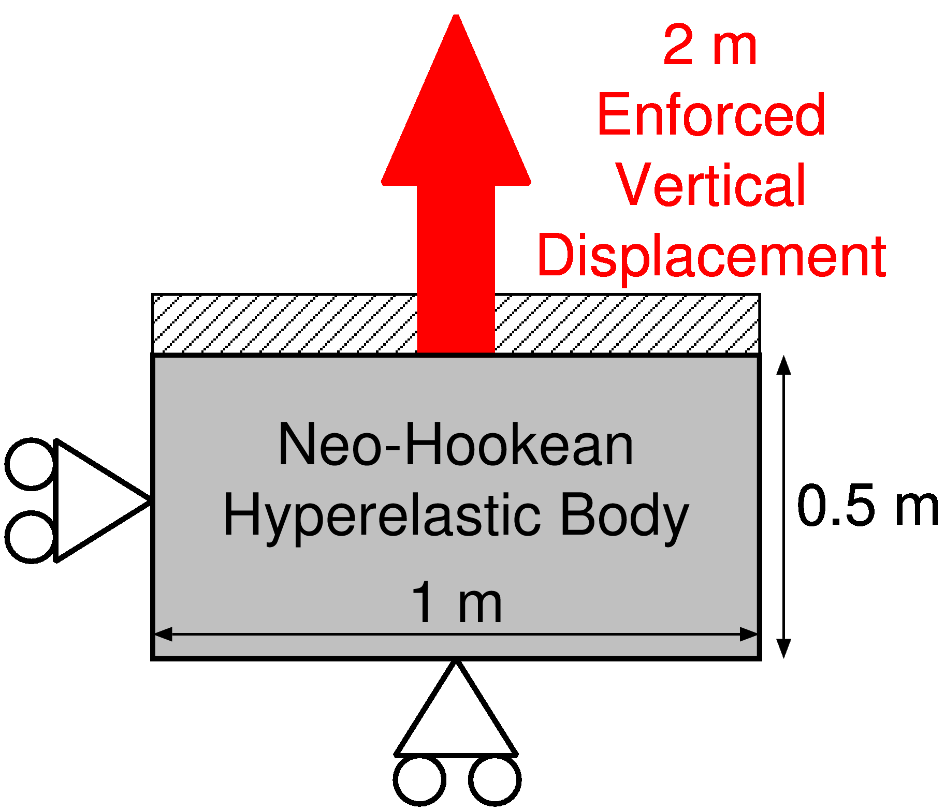 最終状態の
公称ひずみは
４００％
静的，平面歪み，1m×0.5mの矩形領域
左辺を左右拘束，下辺を上下拘束，上辺を上方向に強制変位
３角形一次要素を使用
収束10回毎にリゾーニング（GAMBITを使用）
P. 25
解析例：超弾性体引張大変形
材料モデルはNeo-Hookean超弾性体
歪みエネルギー密度関数

全歪み形構成式

歪み速度形構成式
提案手法の性質上，構成式は歪み速度形でなければならない
CL(F)は手計算＋数式処理ソフト(Maxima)で頑張って算出

C10=0.172 GPa，D1=0.6 GPa-1 を使用
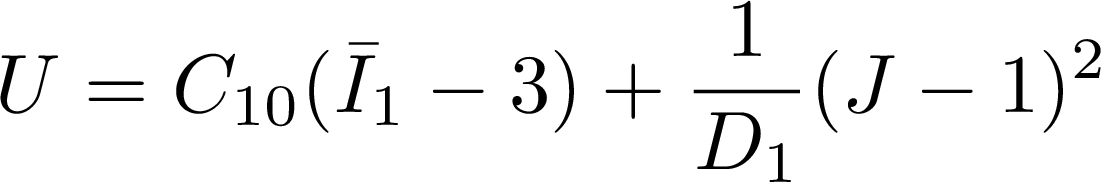 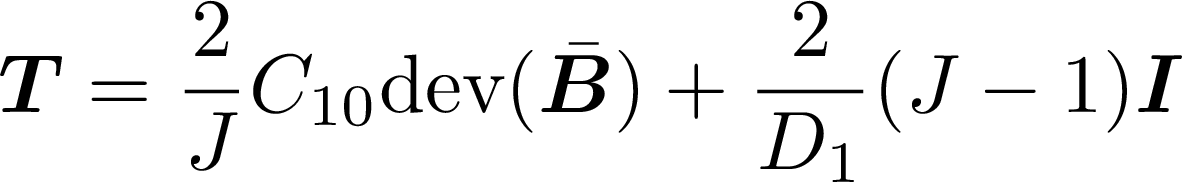 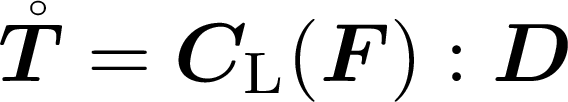 P. 26
解析例：超弾性体引張大変形
P. 27
解析例：超弾性体引張大変形
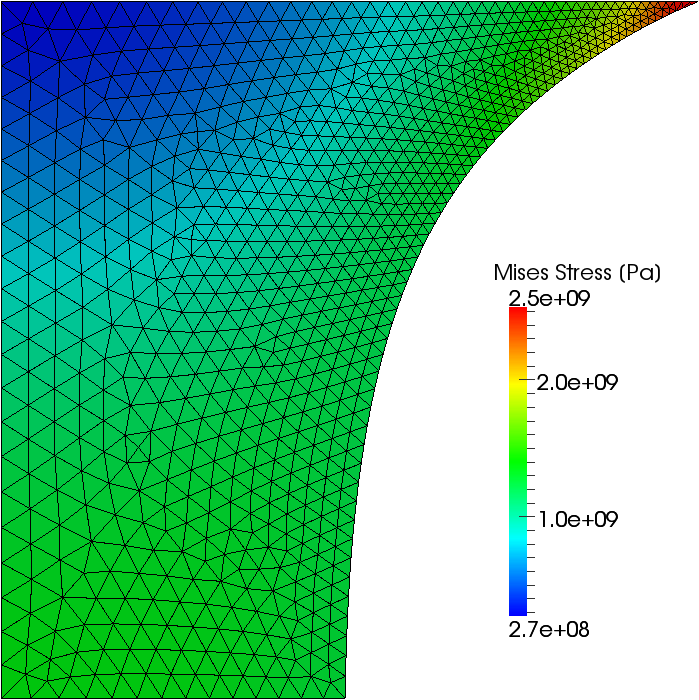 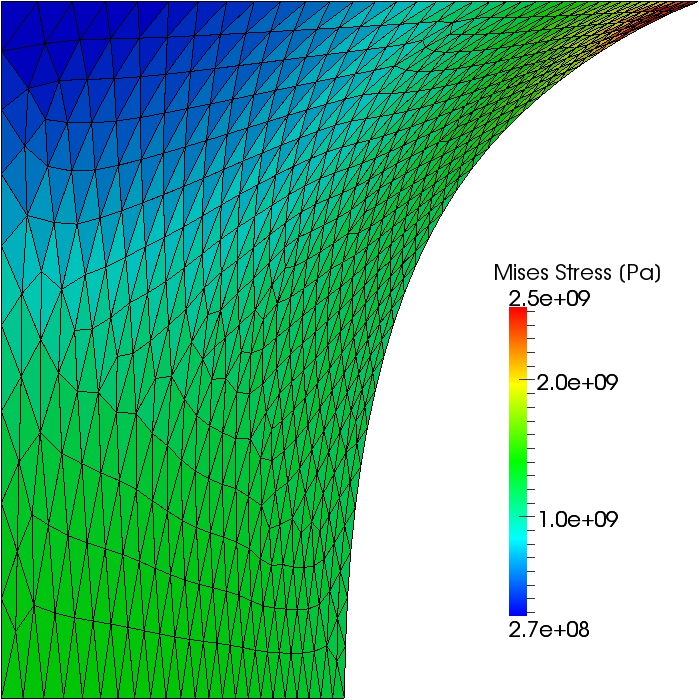 提案手法（19回リゾーニング）
リゾーニング無し
0.5 m Disp.
(100% Nominal
Strain)
P. 28
解析例：超弾性体引張大変形
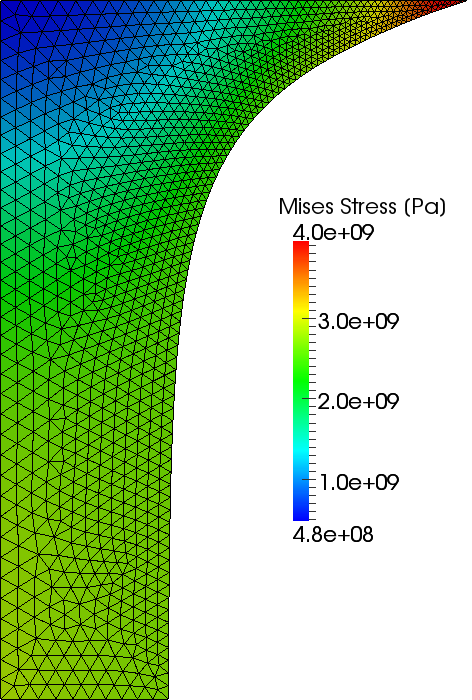 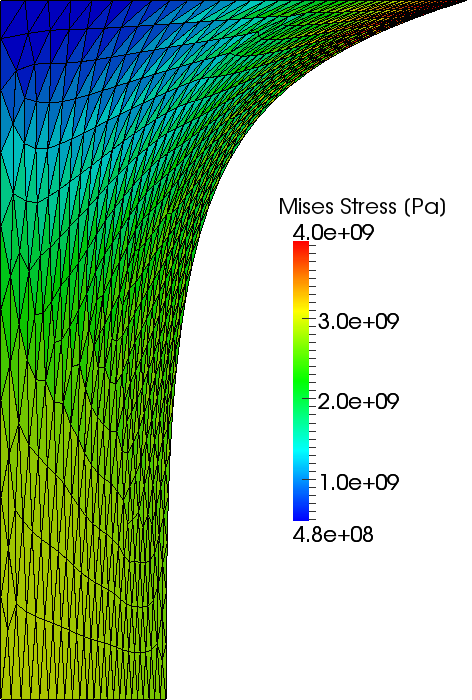 提案手法（39回リゾーニング）
リゾーニング無し
1.0 m Disp.
(200% Nominal
Strain)
P. 29
解析例：超弾性体引張大変形
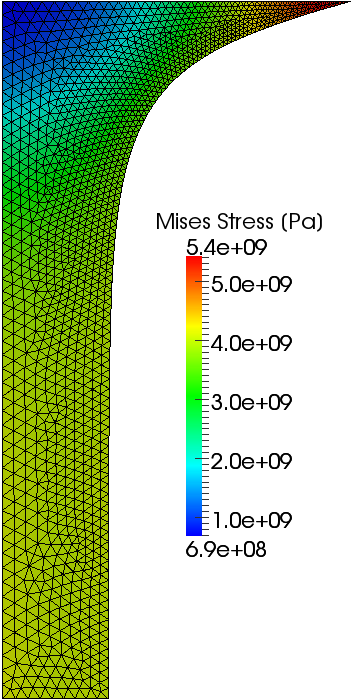 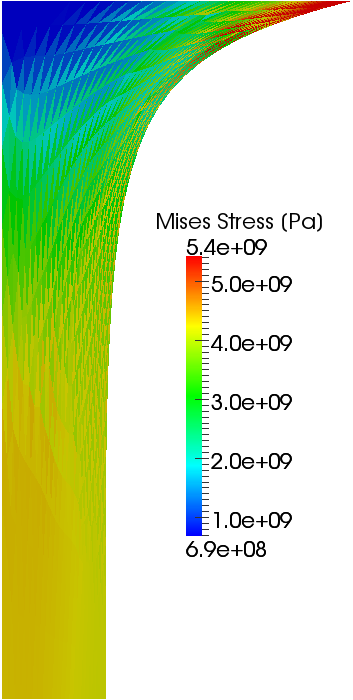 提案手法（59回リゾーニング）
リゾーニング無し
1.5 m Disp.
(300% Nominal
Strain)
P. 30
解析例：超弾性体引張大変形
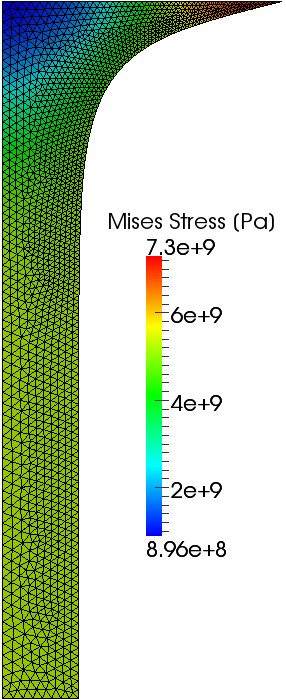 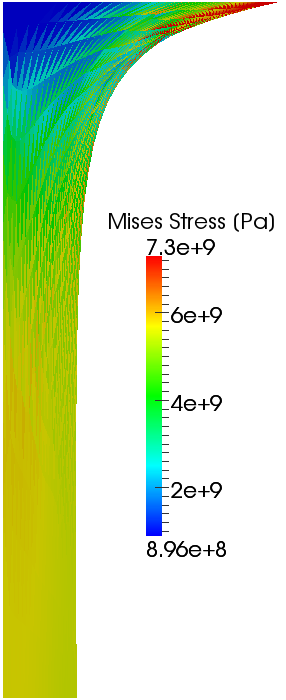 提案手法（79回リゾーニング）
リゾーニング無し
2.0 m Disp.
(400% Nominal
Strain)
P. 31
解析例：３次元超弾性体引張大変形
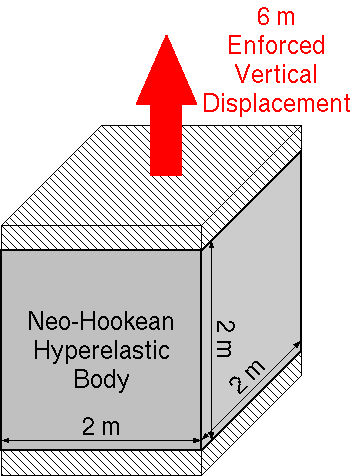 最終状態の
公称ひずみは
３００％
静的，３次元
対称性から，領域全体の1/8のみを解析
四面体一次要素を使用
収束１０回毎にリゾーニング（GAMBITを使用）
P. 32
解析例：３次元超弾性体引張大変形
P. 33
解析例：３次元超弾性体引張大変形
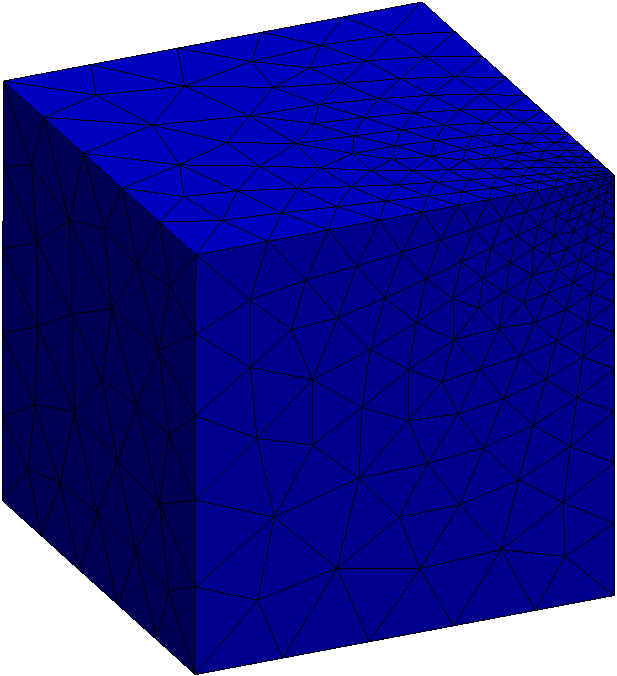 0% Nominal Strain
(Initial State)
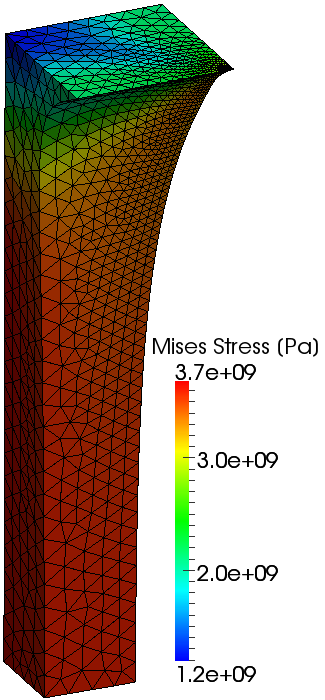 300%
Strain
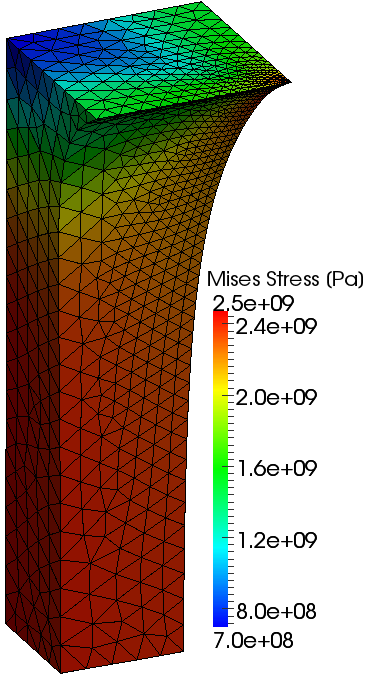 200%
Strain
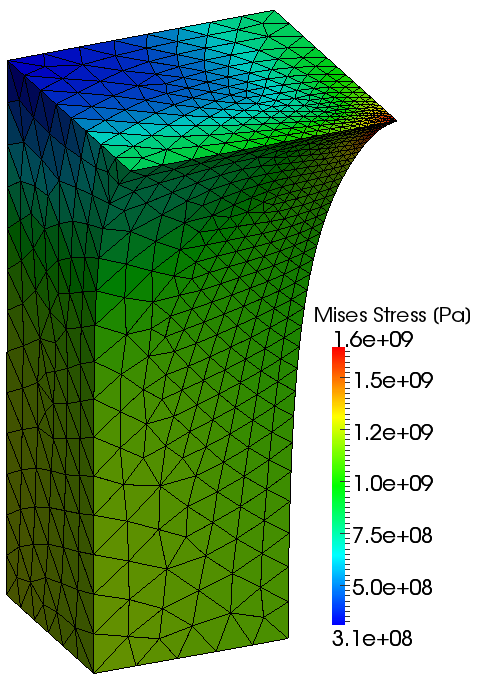 100%
Strain
P. 34
まとめ／今後の予定
まとめ
増分形釣合方程式に基づく静的陰解法FEリゾーニングの定式化を示した．
提案手法が一般的な釣合方程式に基づく手法よりも安定である根拠を示した．
解析例を示し，有効性を確認した．
今後の予定
ABAQUS，MARC等の従来法と提案手法との比較・対決．
接触機能の追加，SFEM化など．
亀裂進展解析への適用．
P. 35
付録
P. 36
通常のリゾーニングとの比較
P. 37
節点荷重ベクトルのマッピング
未知数
新メッシュの節点荷重ベクトル
目的関数
　　　　　　　Σ ||新メッシュの表面力ベクトル
　　　　　　－旧メッシュの表面力ベクトル||2
制約条件
　　　　　　　Σ（新メッシュの節点荷重ベクトル）
　　　　　　　　＝Σ（旧メッシュの節点荷重ベクトル）
　　　　　　　Σ（新メッシュの節点荷重モーメント）
　　　　　　　　＝Σ（旧メッシュの節点荷重モーメント）
Lagrange未定乗数法で解く
P. 38
剛性マトリックスの導出１
公称応力速度とChaucy応力速度の関係式：　

物質時間微分とJaumann速度の関係式：

代入して    を消去：

構成方程式（例としてHencky弾性体）：

代入して    を消去：
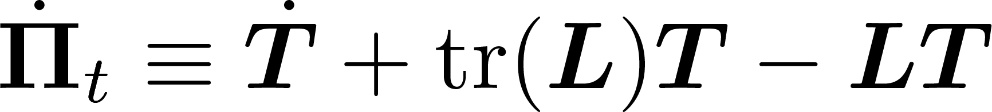 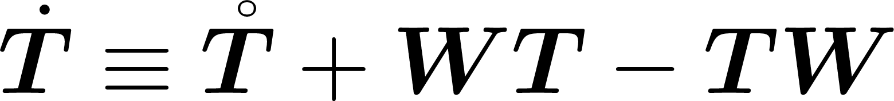 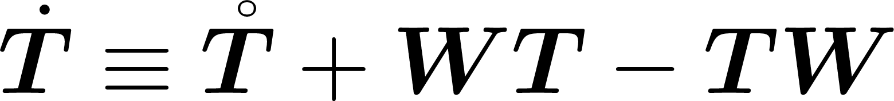 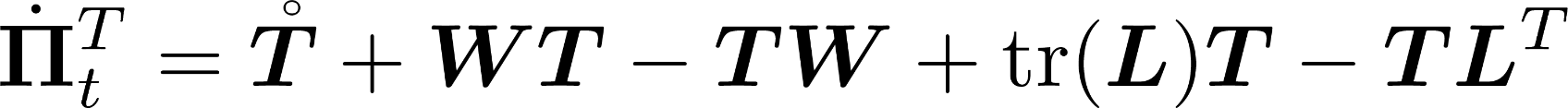 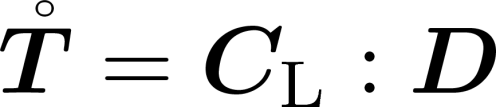 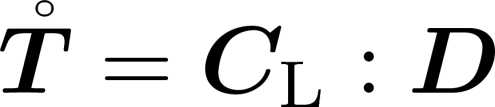 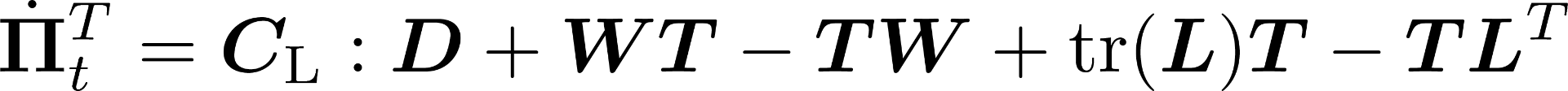 P. 39
剛性マトリックスの導出２
マトリックス形式で記述：

ただし





剛性マトリックス
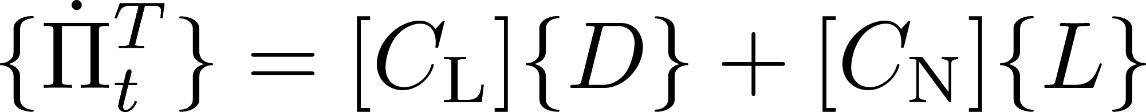 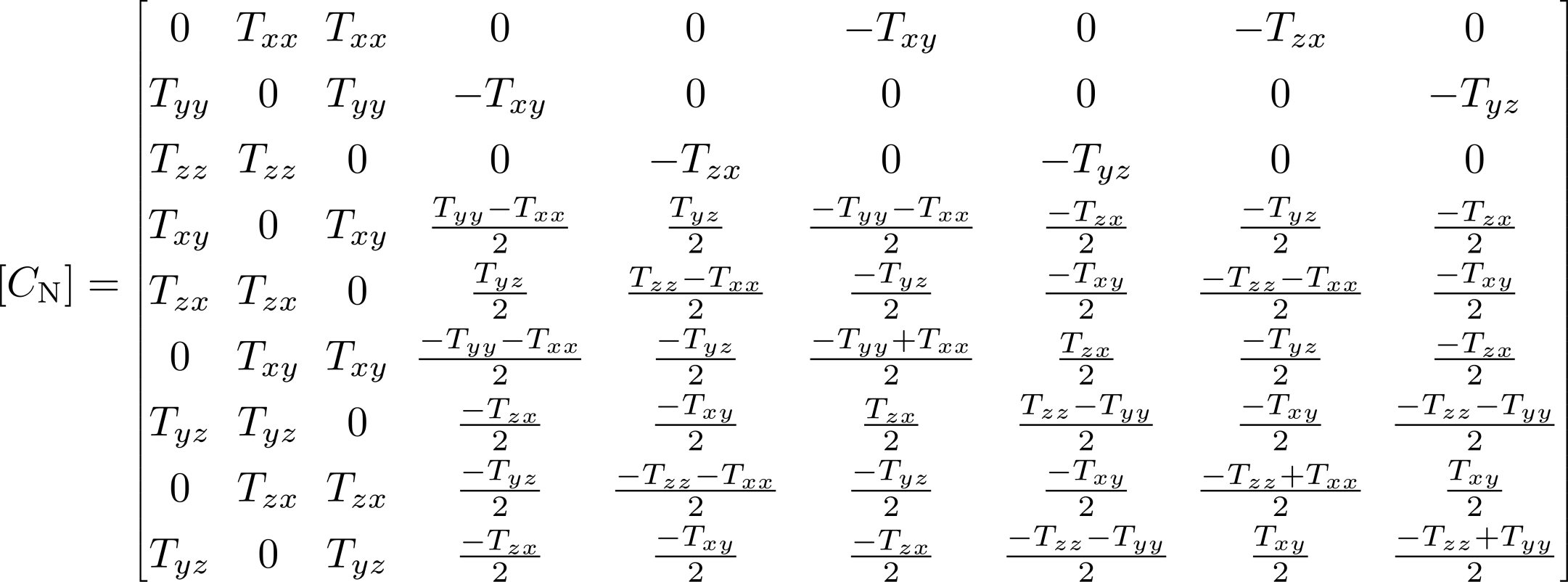 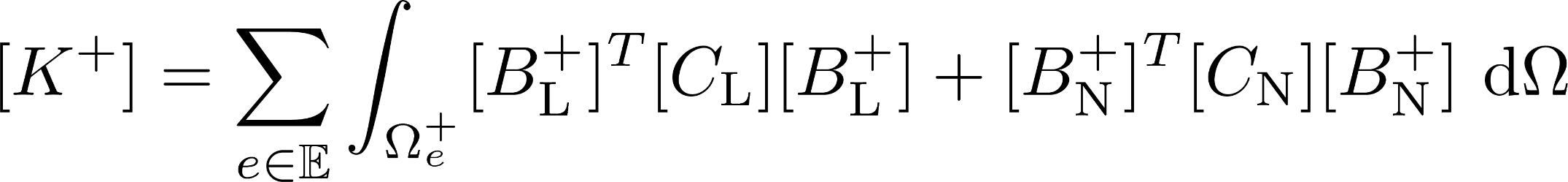 P. 40
メッシュフリー法の特徴
長所
節点の追加・削除が容易
ロッキングしない

短所
大歪みでも安定した形状関数の作成は相当面倒
Divergence-free条件を満たす補正計算が相当面倒
異種材料，凹境界面，接触等の取り扱いが相当面倒
陰解法＋updated Lagrangianとの相性が悪い
P. 41
静的陽解法の特徴
長所
収束計算が必要ない
解析結果がほぼ必ず得られる

短所
残差の蓄積が避けられない
Dtを大きくとれない特に塑性問題の場合はr-min法のDtを使わなければならない
P. 42